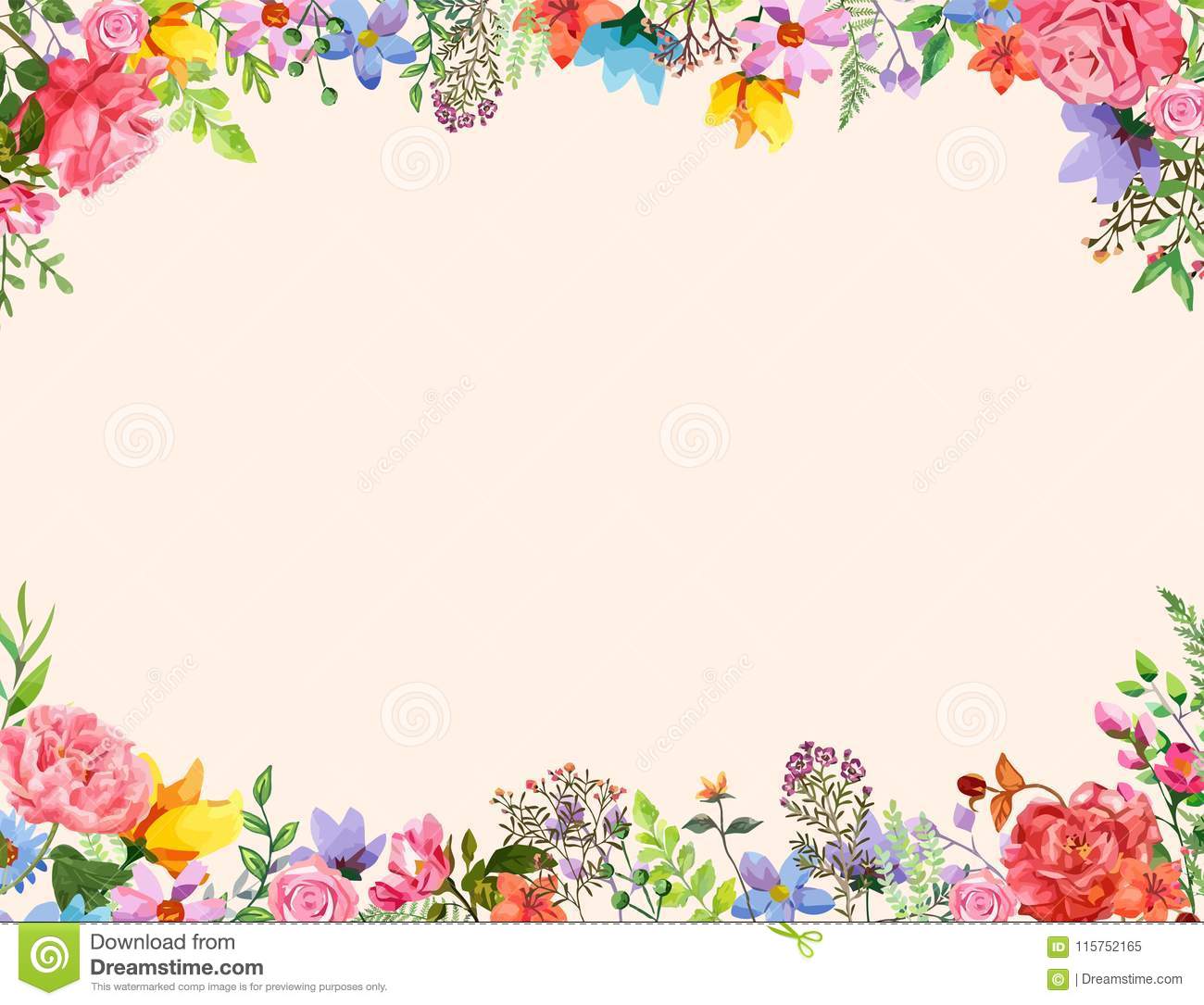 স্বাগতম
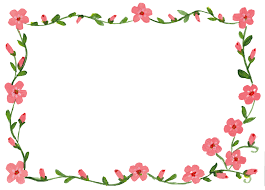 শিক্ষক পরিচিতি
মিজানুর রহমান
সহকারী শিক্ষক (শরীর চর্চা) 
পশ্চিম লাড়ুয়া কেরামতিয়া মহিলা দাখিল মাদ্রাসা
বিষয়ঃশারীরিক শিক্ষা,স্বাস্থ্যবিজ্ঞান ও খেলাধূলা
শ্রেনী দশম
সময়ঃ৪০ মিনিট
তাংরিখ ২৫/০৬/২02১
অধ্যায়ঃষষ্ঠ
এই ছবিতে কি বুঝাচ্ছে
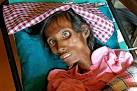 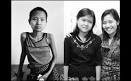 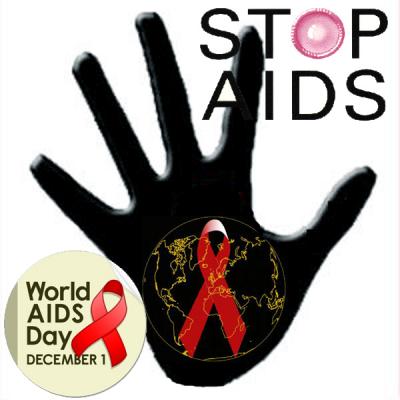 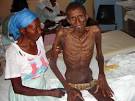 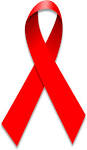 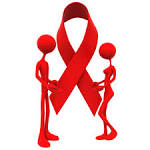 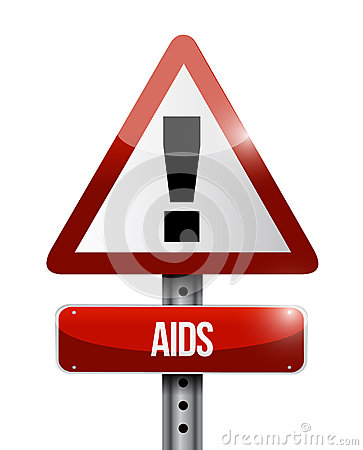 আজকের পাঠ শিরোনাম
এইডস
১|এইডস কী বলতে পারবে|
২|এইডস এর লক্ষন কী বলতে পারবে|
৩|এইডস এর বিস্তার কিভাবে হয় তা বলতে পারবে|
৪|বাংলাদেশে এইচ আইভি ও এইডসের ঝুকি এবং ঝুকিমুক্ত থাকার উপায় জানতে পারবে|
শিখনফল
আজকের পাঠ শেষে শিক্ষার্থীরা-
এইডস কী বলতে পারবে|
একক কাজসময় ২ মিনিট
সরল পাঠ
HIV ও AIDS দুইটি ইংরেজি শব্দ এর বিস্তারিত রুপ হচ্ছে-

HIV =Human Immunodeficiency Virs 

AIDS=Acquired Immune Deficiency Syndrome
এইডস বিস্তারের মাধ্যম
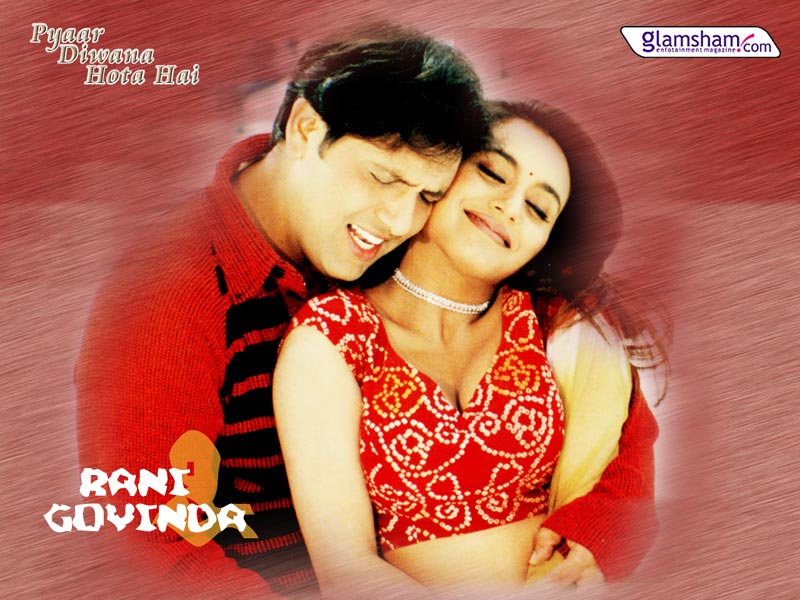 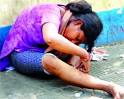 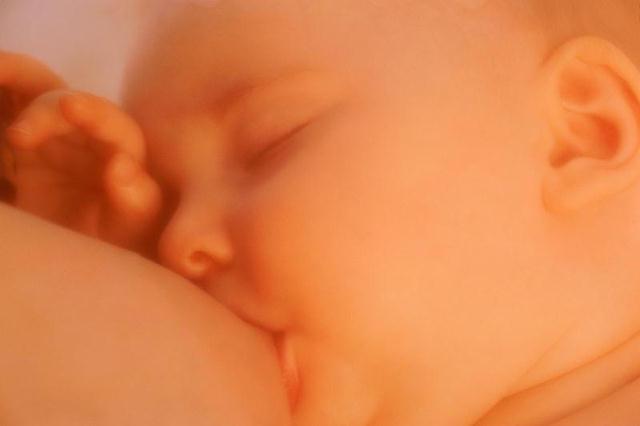 আক্রান্ত ব্যক্তির রক্ত গ্রহন, 
একই সুই/সিরিঞ্জ ব্যবহার,বা মাদক গ্রহন
মায়ের শরীর থেকে শিশুর শরীরে সংক্রমণ
অনৈতিক ও অনিরাপদ দৈহিক মিলন
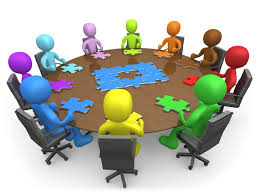 দলীয় কাজ
সময় ৫ মিনিট
এইডস এর প্রধান লক্ষনগুলো বলতে পারবে
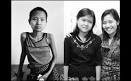 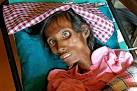 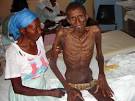 লক্ষন
১|শরীরের ওজন দ্রুত হ্রাস পায়|
২|এক মাসের বেশি সময় ধরে থেথে থেথে পাতলা পায়খানা হওয়া
৩|বার বার জ্বর,রাতে শরীরে অতিরিক্ত ঘাম হওয়া
৪|অতিরিক্ত ক্লান্তি বা অবসাদ অনুভব
৫|শুকনা কাশি  হওয়া
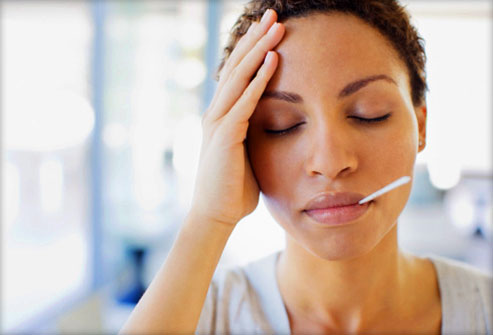 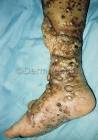 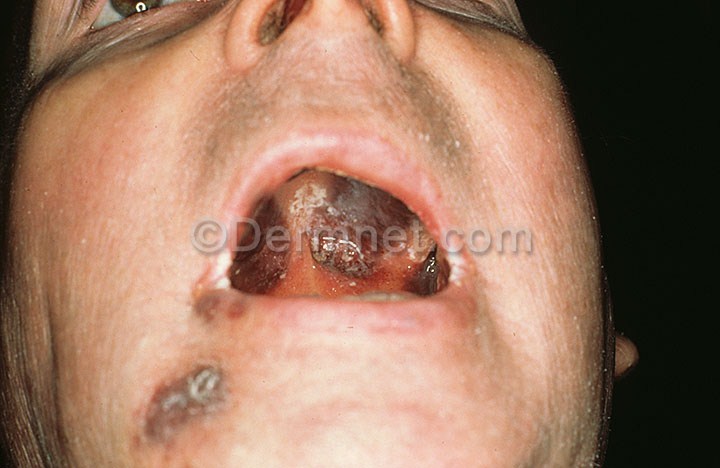 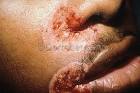 মূল্যায়ন
১|এইডস কী বলতে পারবে|
২|এইডস এর লক্ষন কী বলতে পারবে|
৩|এইডস এর বিস্তার কিভাবে হয় তা বলতে পারবে|
৪|বাংলাদেশে এইচ আইভি ও এইডসের ঝুকি এবং ঝুকিমুক্ত থাকার উপায় জানতে পারবে|
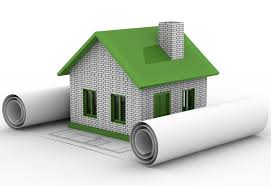 বাড়ীর কাজ
এইডস এর বিস্তার ও প্রতিরোধ ব্যবস্থা আলোচনা করবে
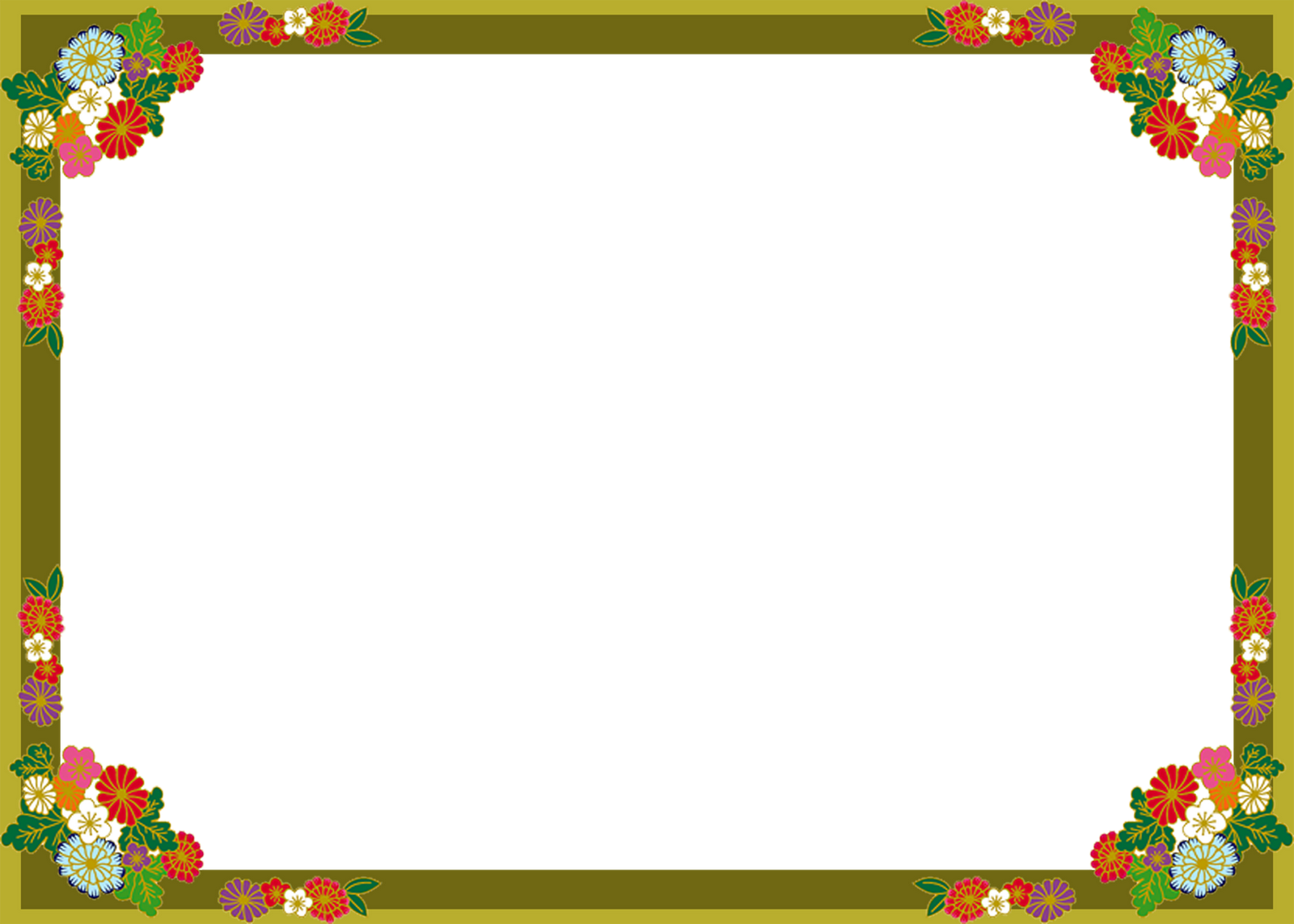 ধন্যবাদ
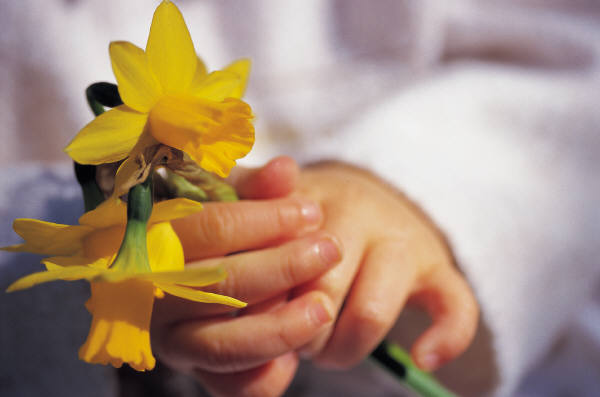